GPS 
Geographic Proficiency Skills
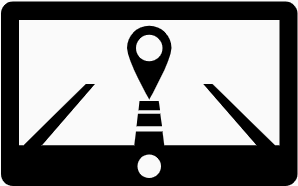 Routes to Success in Geography
Get Real
The aims of the Get Real strategy are to:

Connect the topics and concepts we cover in class with real world contemporary examples.

Build up examples and case studies.

Increase synthesis.
GPS
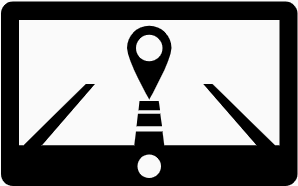 Routes to Success
ATL Connection
The Get Real strategy is focused on the critical thinking skill of synthesis.

It also develops the ATL skills of inquiring collecting information, and making connections.
Step1: Research
Read or view relevant current events articles (or videos) . Some useful places to access Geographic current events include:
Adorngeo on flipboard
The Guardian newspaper
The Bangkok Post
National geographic
Step 2: Note It
Take notes on key pieces of information. These include:

Link to the syllabus (topics)
Specifics of the current event (places, dates, events, causes, impacts etc). 
Related Geographic concepts
Step 3: Analyze
Do a  quick analysis of the article in terms of:

Where it connects to other topics you have studied
How useful it is
Step 4: Rapid Repeats
Now repeat the process by finding another relevant current event.

This time make it faster, try and spend less than half the time.